CAPACITACION SINDICAL
“LAS RELACIONES LABORALES – OBLIGACION SALARIAL” TERCERA PARTE – ASPECTOS ESPECIALES
CONSEJO DIRECTIVO NACIONAL - ROBERTO FERNANDEZ CONDUCCION
CONSEJO DIRECTIVO NACIONAL - ROBERTO FERNANDEZ CONDUCCION
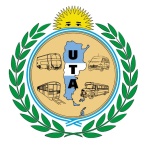 EL DELEGADO GREMIAL

DE LA REPRESENTACION SINDICAL EN LA EMPRESA (TRIPARTITA) 
Art. 40 . Representación múltiple. Ejercen su mandato ante:
el empleador
ante la autoridad administrativa del trabajo 
ante el sindicato

Representan:
A la Asociación Sindical ante el empleador.-
A la Asociación Sindical ante el trabajador.-

Conflictividad: 
Los reclamos de los trabajadores solamente se pueden presentar
al empleador previa autorización de las asociación sindical respectiva (art.43, inciso “c”) lo que puede crear limitaciones a la actuación del delegado. Esta norma refuerza el poder del sindicato.-
CONSEJO DIRECTIVO NACIONAL - ROBERTO FERNANDEZ CONDUCCION
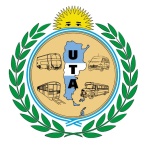 Requisitos:
Estar afiliado a la Asociación Sindical con personería gremial  
Ser elegido en comicios convocados convocados por la Asociación Sindical, por voto directo y secreto de los trabajadores.-
Antigüedad mínima en la afiliación de un año.-
Tener 18 años de edad como mínimo 
Revistar al servicio de la empresa durante todo el año aniversario anterior a la elección .-
CONSEJO DIRECTIVO NACIONAL - ROBERTO FERNANDEZ CONDUCCION
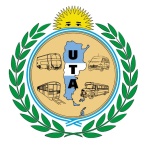 Mandato: ( Art 42) 
No podrá exceder de dos años. Podrán ser reelectos   
Podrá ser revocado mediante asamblea de sus mandantes convocada por el órgano directivo de la Asociación Sindical, por propia decisión o a petición del 10% del total de los representados.- 
Podrá ser revocado por determinación votada por los dos tercios (2/3) de la asamblea o del congreso de la asociación sindical (ejercicio del derecho de defensa)  
La revisión de la medida puede ser solicitada ante la justicia del trabajo por la vía del Art. 47.-
CONSEJO DIRECTIVO NACIONAL - ROBERTO FERNANDEZ CONDUCCION
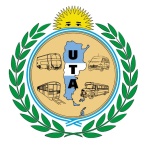 Derechos de los delegados:
Verificar la aplicación de las normas legales o convencionales, pudiendo participar en las inspecciones que disponga la autoridad administrativa del trabajo. (Según art. 26 del Reglamento solo como veedor). -
Reunirse periódicamente con el empleador o su representante.-
Presentar ante los empleadores o sus representantes las reclamaciones de los trabajadores en cuyo nombre actúen, previa autorización de la asociación sindical respectiva.-
CONSEJO DIRECTIVO NACIONAL - ROBERTO FERNANDEZ CONDUCCION
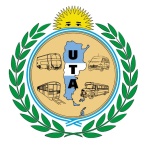 Reclamación: 
Se entiende que existe necesidad de formular una reclamación cuando, a propósito del ejercicio de la función prevista en el Art. 43 inc. “c” se ha suscitado una controversia con el empleador, circunstancia ante la cual el delegado procederá a comunicar lo ocurrido, de inmediato, al órgano competente de la asociación sindical a fin de que éste disponga formalizar la reclamación si, a su juicio, ello correspondiere (Art 27 Reglamento).-
CONSEJO DIRECTIVO NACIONAL - ROBERTO FERNANDEZ CONDUCCION
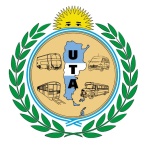 Obligación de los empleadores: 
Facilitar un lugar para el desarrollo de las tareas de los delegados del personal.- 
Concretar reuniones periódicas 
Conceder a cada uno de los delegados un crédito de horas mensuales retribuidas
CONSEJO DIRECTIVO NACIONAL - ROBERTO FERNANDEZ CONDUCCION
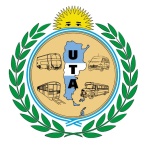 Crédito horario:  
Consiste en asignar a cada delegado un tiempo disponible mensual retribuido en el horario habitual de trabajo para ser destinado al ejercicio de sus funciones .
El control del empresario sobre el uso de este beneficio se hace a posteriori, es decir, que el delegado no necesita acreditar anticipadamente que va a utilizar parte del crédito horario en funciones gremiales
No se trata de un privilegio para la persona del delegado para esparcimiento o diligencias personales, sino de un beneficio indispensable para el ejercicio adecuado de la función .-
CONSEJO DIRECTIVO NACIONAL - ROBERTO FERNANDEZ CONDUCCION
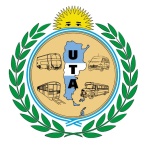 Cantidad de delegados:
De 10 a 50 trabajadores: UN REPRESENTANTE .-
De 51 a 100 trabajadores: DOS REPRESENTANTES.-
De 101 en adelante, UN REPRESENTANTE MÁS CADA CIEN TRABAJADORES QUE EXCEDAN DE CIEN.-
Cuando la representación sindical esté compuesta por tres o más trabajadores funcionará como cuerpo colegiado.-
CONSEJO DIRECTIVO NACIONAL - ROBERTO FERNANDEZ CONDUCCION
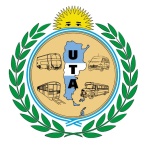 Normativas aplicables del Estatuto de la UTA
Art. 134: Los delegados del personal tendrán como funciones:
Procurar en los lugares de trabajo la  defensa de los derechos de los trabajadores, emergentes de normas legales o convencionales. 
 Detectar las inquietudes de éstos y sus necesidades, en tanto, tengan relación con esas normas, para transmitirlas al Consejo Directivo Nacional o Junta Ejecutiva en procura de soluciones
Gestionar como órganos de primera instancia, la solución de los diferendos que puedan plantearse con motivo de la prestación de servicio.
CONSEJO DIRECTIVO NACIONAL - ROBERTO FERNANDEZ CONDUCCION
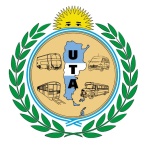 A su vez, los compañeros que desempeñen las funciones antes  indicadas,  estarán obligados a :
Cumplir las normas estatutarias, y procurar que esas normas sean cumplidas por los trabajadores.-
Dar cuenta a los trabajadores y al Consejo Directivo Nacional, o Junta Ejecutiva, de la labor desarrollada.-
Requerir la intervención de las autoridades del Gremio en los diferendos que no se solucionen con la sola actuación de ellos.-
CONSEJO DIRECTIVO NACIONAL - ROBERTO FERNANDEZ CONDUCCION
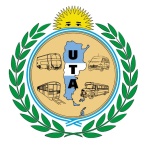 Efectuar el proselitismo pertinente para incrementar, en lo posible, la cantidad de afiliados, difundiendo –al efecto-, la obra sindical y explicando las ventajas de la sindicalización.-
e) No disponer por sí la adopción de medidas legítimas de acción sindical, las que solo pueden ser dispuestas de acuerdo al procedimiento establecido en el capítulo XV.-
f) Observar una conducta que los haga merecedores del respeto por parte de los trabajadores en cuyo nombre actúen.-
CONSEJO DIRECTIVO NACIONAL - ROBERTO FERNANDEZ CONDUCCION
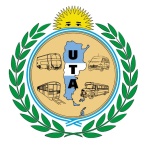 Art. 135: Los delegados afiliados a UTA deberán informar al Consejo Directivo Nacional o Junta Ejecutiva, de la labor realizada. Ello sin perjuicio de que deban asimismo efectuarlo, toda vez que se presente una cuestión que consideren conveniente hacerla conocer o que el Consejo Directivo Nacional o Junta Ejecutiva se lo requiera. Lo prescripto no impedirá que el Consejo Directivo Nacional pueda solicitar a los efectos indicados, la concurrencia a la sede sindical de los delegados afiliados a UTA.-
CONSEJO DIRECTIVO NACIONAL - ROBERTO FERNANDEZ CONDUCCION
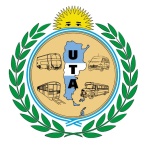 Art. 136: El Consejo Directivo Nacional estará facultado para dictar normas complementarias referidas a la competencia de los delegados afiliados a UTA
CONSEJO DIRECTIVO NACIONAL - ROBERTO FERNANDEZ CONDUCCION
CAPACITACION SINDICAL
1“…CON LA JUSTICIA SOCIAL Y LA AYUDA SOCIAL DAMOS AL PUEBLO UN ABRAZO DE JUSTICIA Y AMOR …” (Juan Domingo Perón)TERCERA PARTE – ASPECTOS ESPECIALES fin
CONSEJO DIRECTIVO NACIONAL - ROBERTO FERNANDEZ CONDUCCION
CONSEJO DIRECTIVO NACIONAL - ROBERTO FERNANDEZ CONDUCCION